Figure 1 Deaths and disease burden due to leading global risk factors. Redrawn from Lopez et al., Lancet, ...
Eur Heart J Suppl, Volume 9, Issue suppl_B, May 2007, Pages B23–B28, https://doi.org/10.1093/eurheartj/sum005
The content of this slide may be subject to copyright: please see the slide notes for details.
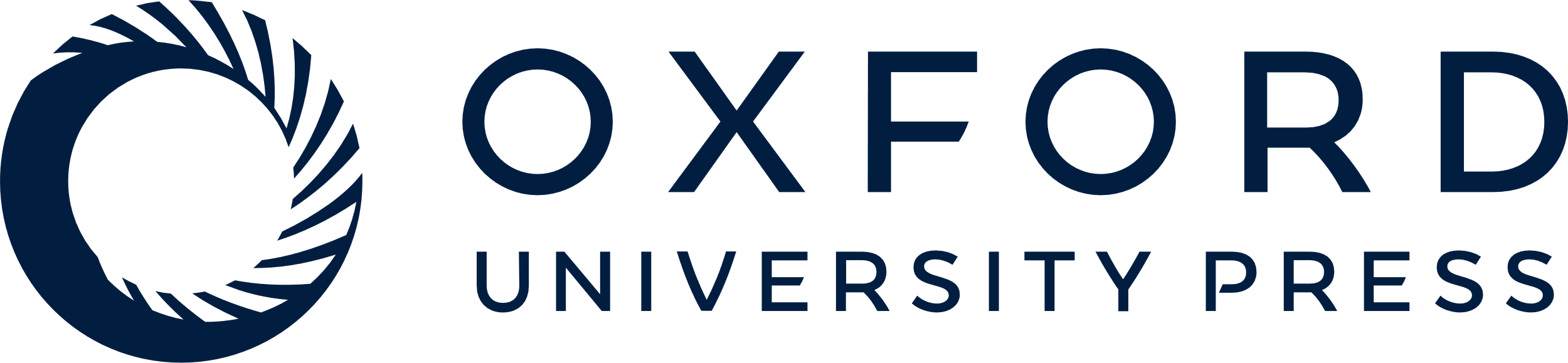 [Speaker Notes: Figure 1 Deaths and disease burden due to leading global risk factors. Redrawn from Lopez et al., Lancet, 2006.3


Unless provided in the caption above, the following copyright applies to the content of this slide: © The European Society of Cardiology 2007. All rights reserved. For Permissions, please e-mail: journals.permissions@oxfordjournals.org]